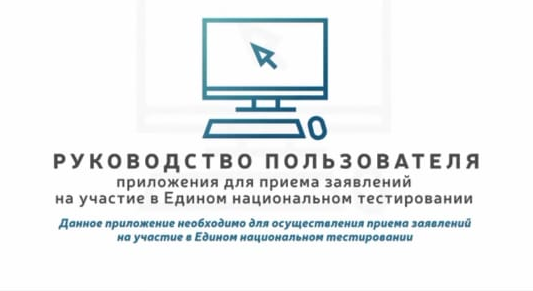 ҰБТ-ге қатысуға өтініш беру үшін:
Браузердің мекен-жай енгізу жолына app.testcenter.kz мекен-жайын енгізесіз
Интерфейс тілін таңдайсыз (қазақ/орыс)
Қосымшаға  электронды мекен-жайы арқылы тіркелуі қажет
Тіркелеуден өту үшін келесі мәліметтерді енгізу қажет:
Электронды мекен-жай (бұл мекен-жай әрі қарай қосымшаға кіру үшін логин ретінде пайдаланатын болады)
Мәліметтер енгізілгеннен кейін «Тіркелу» батырмасын басасыз 
Сол поштаңызға мекен-жайыңызды растайтын сілтемесі бар хат жолданады
Осы хатта көрсетілген сілтемеге өтуі қажет. Егер хат «Кіріс» жәшігінде болмаған жағдайда, «Спам» жәшігін тексеру қажет 
*Егер хат келмесе, 8(7172)695069 телефонға хабарласыңыз
Дерекутерді толтыру үшін:
Келген хатқа «Электронды мекен-жайды растау» батырмасын басу арқылы тестіленушінің деректерін толтыру парақшасына өтесіз
*Атын-жөніңізді алу үшін ЖСН теріп «Іздеу» батырмасын басуыңыз қажет. Деректеріңіз пайда болғаннан кейін «Сақтау» батырмасын басып, «Менің парақшам» парақшасына өтесіз. 
*Тіркелу тек электронды мекен-жайыңыз расталғаннан кейін ғана толық аяқталады
Қосымшаға кіру үшін:
Тіркелу барысында электронды поштасына келген растау хатындағы пайдаланушы аты мен кұпия сөзді енгізіп, «Кіру» батырмасын басу қажет
Егер құпия сөзді ұмыттыңыз:
«Құпия сөзді ұмыттыңыз ба?» батырмасын басу керек
Тестіленуші тіркелу барысында көрсеткен электронды мекен-жайын енгізіп, «Қалпына келтіру» батырмасын басу керек 
Енгізілген электронды мекен-жайға құпия сөзді ауыстыру үшін сілтемесі бар хат жолданады. Егер хат «Кіріс» жәшігінде болмаған жағдайда, «Спам» жәшігін тексеру қажет
Менің парақшам
Қосымшаның басты бетінде орналасқан ақпарат:
Ұлттық тестілеудің орталағының атауы мен логотипі
Интерфейс тілін ауыстыру батырмасы, 
Сол жағында басты мәзір: Менің парақшам, Өтініш беру, Менің іс-әрекетім, Шығу
«Менің парақшам» келесі деректер тұрады:
Мен жайлы мәліметтер:
Тестіленушінің аты-жөні
Байланыс телефон
ЖСН
Қауіпсіздік:
Электронды мекен-жай
 «Мекен-жайды өндеу» батырмасы, мекен-жайды өзгерту үшін ағымдағы мекен-жай мен құпия сөзді енгізу 
*Құпия сөз және құпия сөзді өңдеу сілтемесі (құпия сөзді өзгерту үшін сілтеме арқылы өтіп, ғымдағы құпия сөзді және жаңа құпия сөзді қайта енгізу қажет. Егер құпия сөзді ұмытқан болсаңыз, нұсқаулықтағы жоғарыда көрсетілген ақпаратты оқыңыз.
Назар аударыңыз:
«Ақпарат» бөлімінде орналасқан қызыл әріпті жазбалармен мұқият танысыңыз
Тестілеуді ұйымдастыру және веб-қосымша жұмысына байланысты сұрақтар туындаған жағдайда «Байланыс үшін» бөлімінде көрсетілген нөмірлерге хабарласуыңызға болады
ҰБТ-ге қатысуға өтініш беру үшін:
«Өтініш беру» бөліміне өту қажет
Тестілеу түрін «Ұлттық бірыңғай тестілеу» деп таңдап, тестіленуші санатын таңдау қажет:
Осы жылғы жалпы орта білім беру мекемеледің түлектері
Жеке мәліметтерді толтыру:
Байланыс телефон енгізу
Азаматтығын таңдау
Ұлтты таңдау
Жынысын таңдау (ер/әйел)
Ағылшын тілінен халықаралық сертификат, балл (болған жағдайда)
Оқу орнын көрсету (облыс, аудан, мектеп атауы)
Бейінді пәндерді таңдау (пәндер жұбы)
Тест тапсыру тілін таңдау
Тест тапсыру орнын таңдау
Тест тапсыру уақыты
Тестіленуші барлық мәліметті енгізгеннен кейін, тестілеу барысының ережесімен міндетті түрде танысып келісім беру қажет және «Өтініш беру» батырмасын басу қажет. 
Өтініш дұрыс берілген жағдайда тестілеуге қатысу үшін төлем жасау қажет.
«Төлем жасау» батырмасы арқылы тестіленуші келесі парақшадан төлем түрін таңдайды:
Каспи қосымшасы арқылы 
Онлайн режимінде төлеу. 
*Төлемді 30 минут ішінде жасау керек